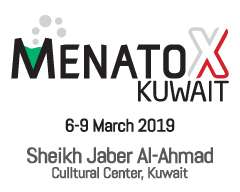 MARS: Molecular Adsorbent Recirculating System
Dr Muhammad Elamin
Consultant Clinical Toxicologist
West Midlands Poisons Unit, Birmingham City Hospital & 
UK National Poisons Information Service (NPIS-Birmingham unit)
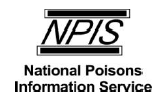 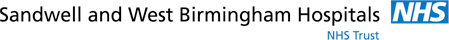